Mutfak Hizmetleri Yönetimi
Mutfağın Organizasyon (Örgüt) Yapısı
2. Bu işleri yapmakla sorumlu olan kişiler ve bu kişilerin yetki ve sorumlulukları: 
Aşçıbaşının, aşçıbaşı yardımcısının, bölüm şeflerinin ve tüm mutfak çalışanlarının görev tanımlarının yapılması bu kapsamda düşünülebilir.
Mutfağın Organizasyon (Örgüt) Yapısı
3. İş görenler ve işler arasındaki ilişkinin belirlenmesi:
	Yapılacak işlerle ilgili görev dağılımının yapılması
Mutfağın Organizasyon (Örgüt) Yapısı
4. İş görenlerin kendi sorumluluklarına verilen işleri yapacakları yerlerin belirlenmesi.
Mutfağın Organizasyon (Örgüt) Yapısı
Örgütleme çalışmalarının sonucunda mutfakta farklı bölümler ortaya çıkmakta, mutfak çalışanları arasında hiyerarşik bir sıraya göre basamaklar belirlenmekte, her bölümde görev alacak aşçıların yapacakları işler, yetki ve sorumlulukları tespit edilmektedir.
Mutfağın Organizasyon (Örgüt) Yapısı
Mutfakta gerçekleştirilecek üretimin gereksinimi ve boyutu, mutfak çalışanlarının sayısı, özellikleri ve görevleri belirlenirken göz önünde bulundurulması gereken faktörler şunlardır:  
İşletmenin büyüklüğü ve türü, 
İşletmenin örgütsel yapısı, 
Mutfağın fiziki yapısı, ekipmanlar, 
Uygulanacak menü.
Mutfağın Organizasyon (Örgüt) Yapısı
Küçük bir otel işletmesinde örgüt yapısı da küçülürken yani gerek bölüm sayısı gerekse de çalışan sayısı daha az iken, büyük bir otel işletmesinde farklı işlerin ortaya çıkması ya da benzer işleri birden fazla iş görenin yerine getirmesi gibi nedenlerle örgüt yapıları da büyümektedir.
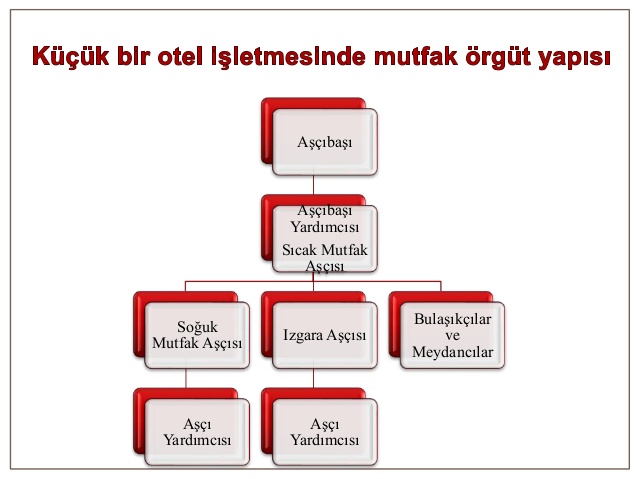 Aşçıbaşı Aşçıbaşı Yardımcısı Sıcak Mutfak Aşçısı Soğuk Mutfak Aşçısı Aşçı Yardımcısı Izgara Aşçısı Aşçı Yardımcısı Bulaşıkçılar ve
Orta büyüklükteki bir otel işletmesinde ise gerek menüdeki yemek çeşidinin artması gerekse hizmet sunulan müşteri sayısının artması gibi nedenlerle mutfak örgüt yapısında da değişikliklere ihtiyaç duyulabilmektedir
Orta büyüklükte bir otel işletmesinde sıcak mutfak, pastane, kasaphane gibi bölümler ortaya çıkabilir ve bu bölümlerin her birinin birer şefi bulunur. Bunların üzerinde ise bir aşçıbaşı yardımcısı ve aşçıbaşı vardır. Bu tür mutfaklarda çalışan sayısı 10-15 kişiyi bulabilmektedir.